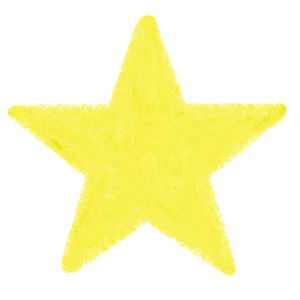 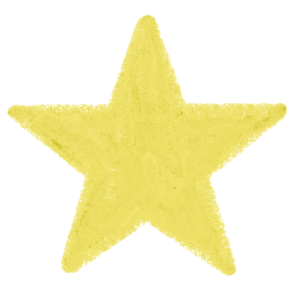 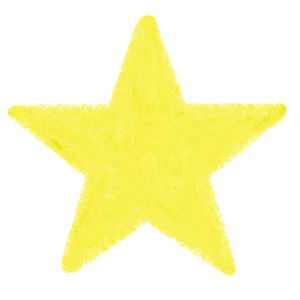 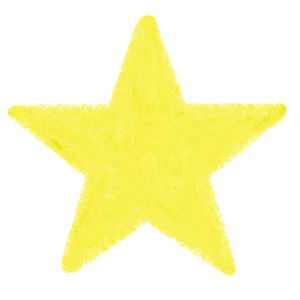 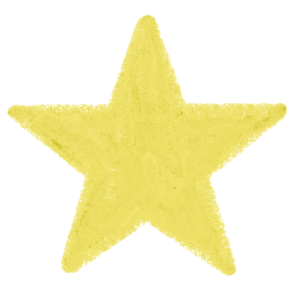 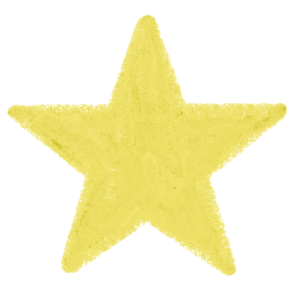 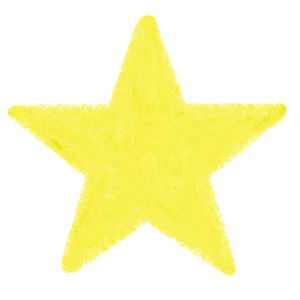 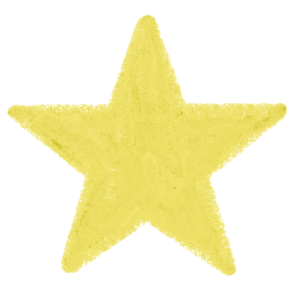 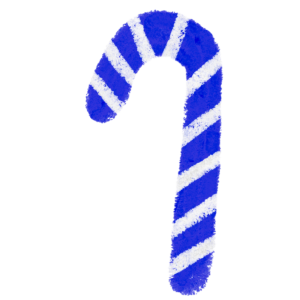 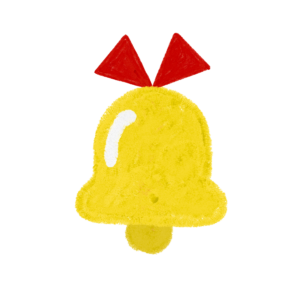 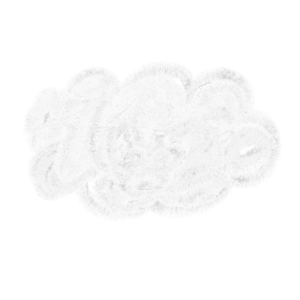 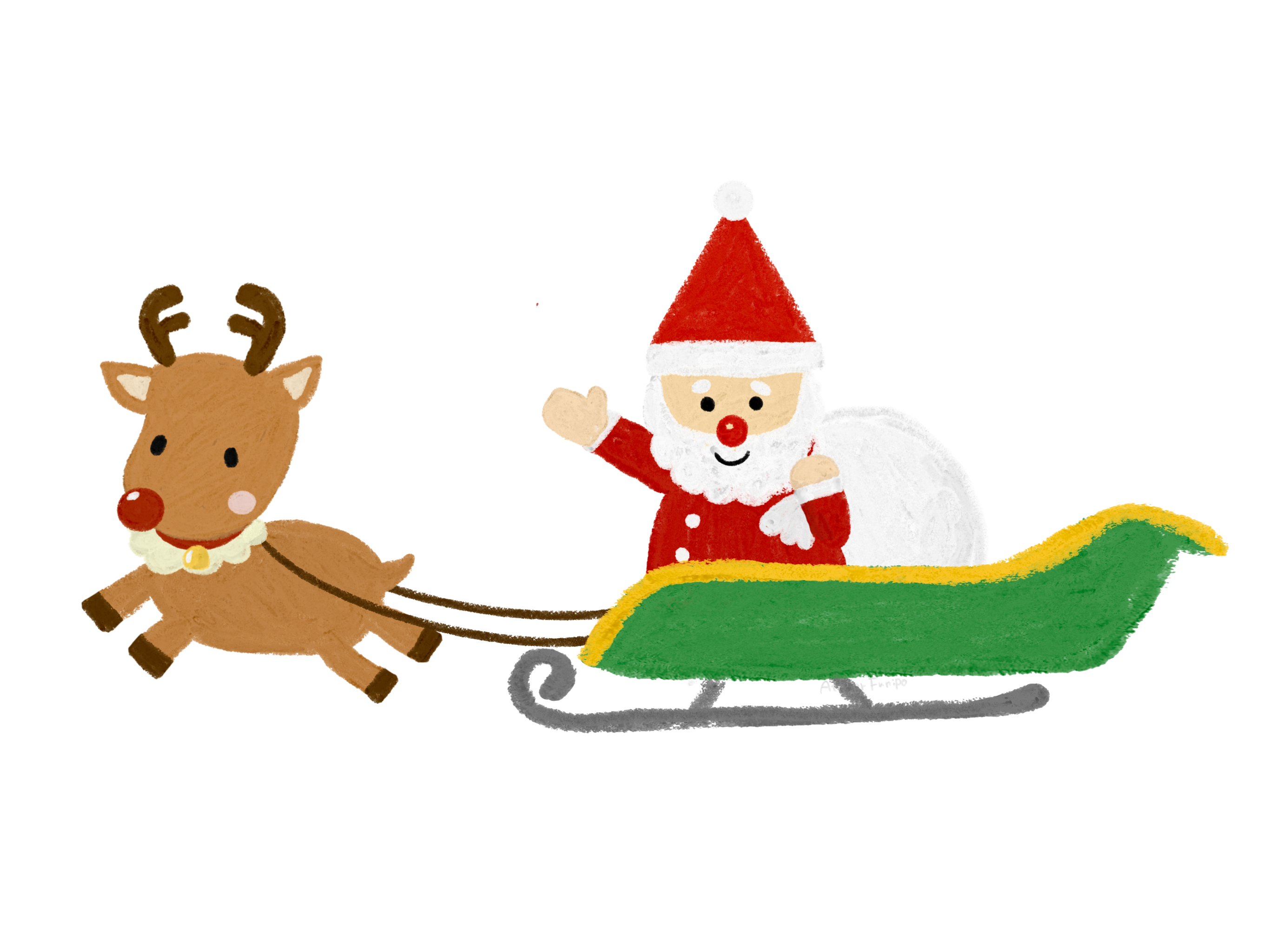 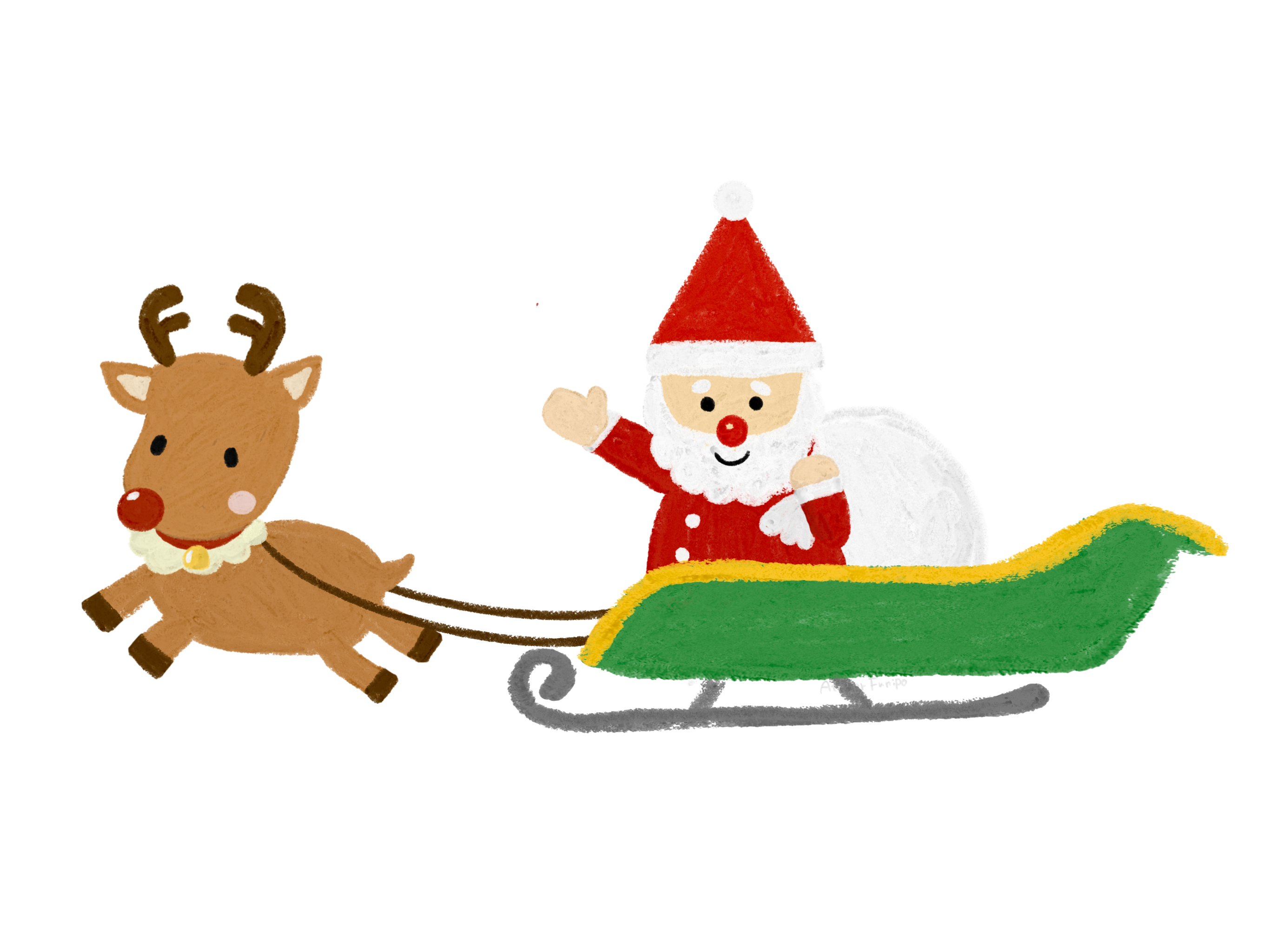 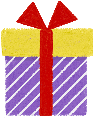 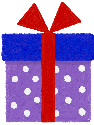 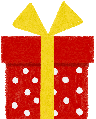 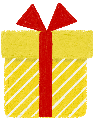 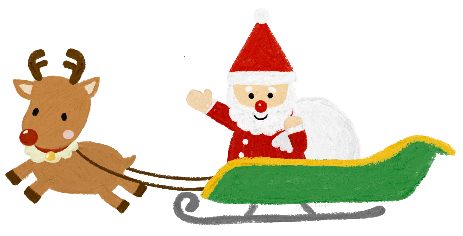 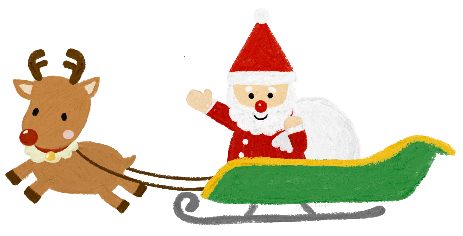 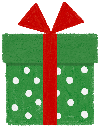 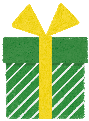 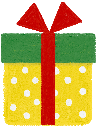 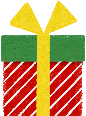 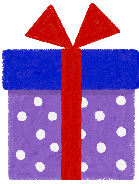 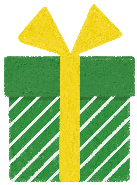 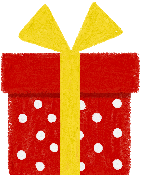 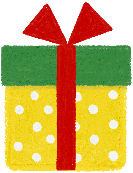 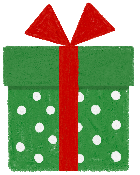 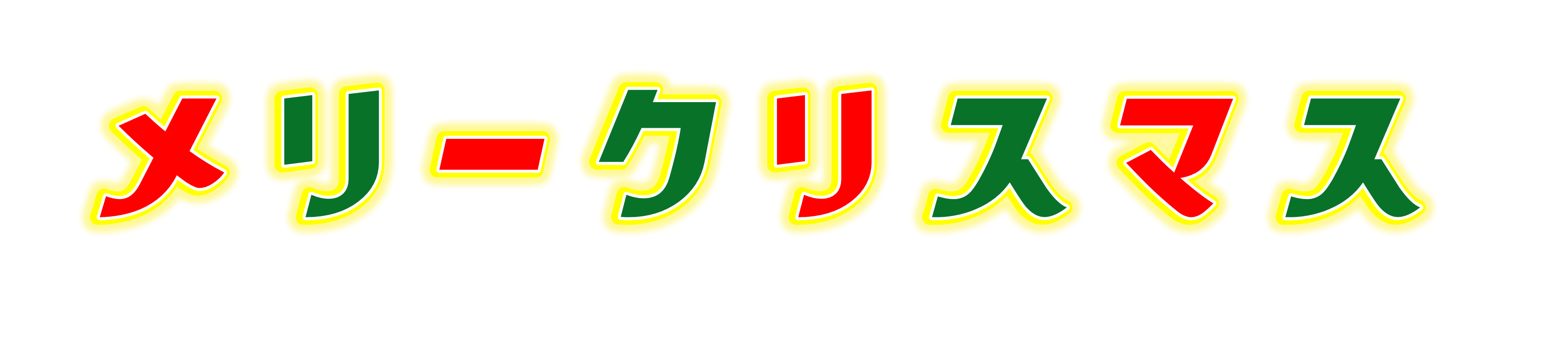 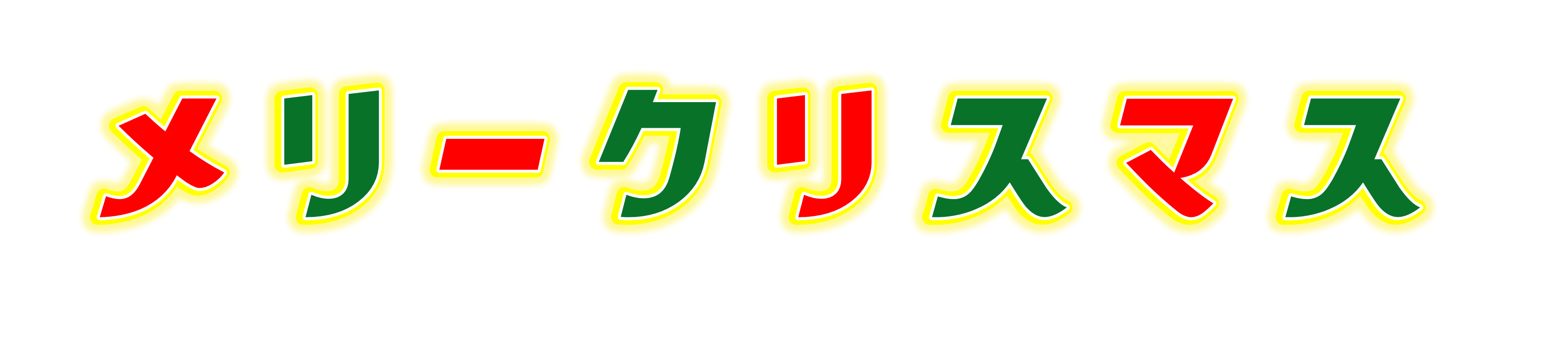 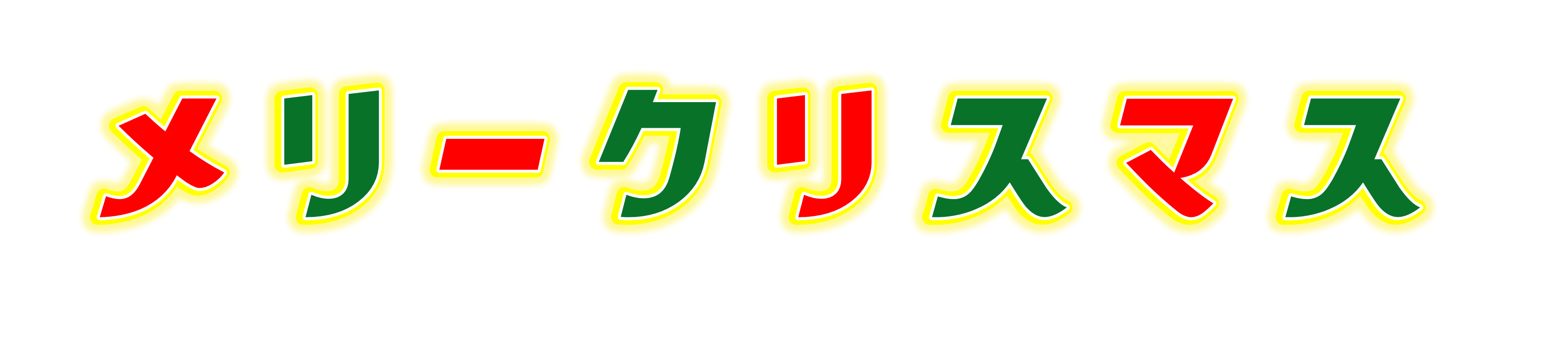 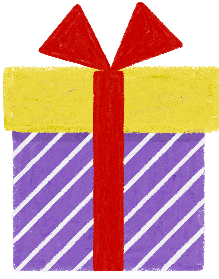 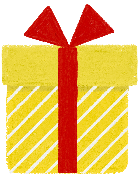 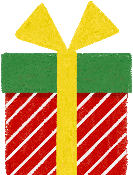 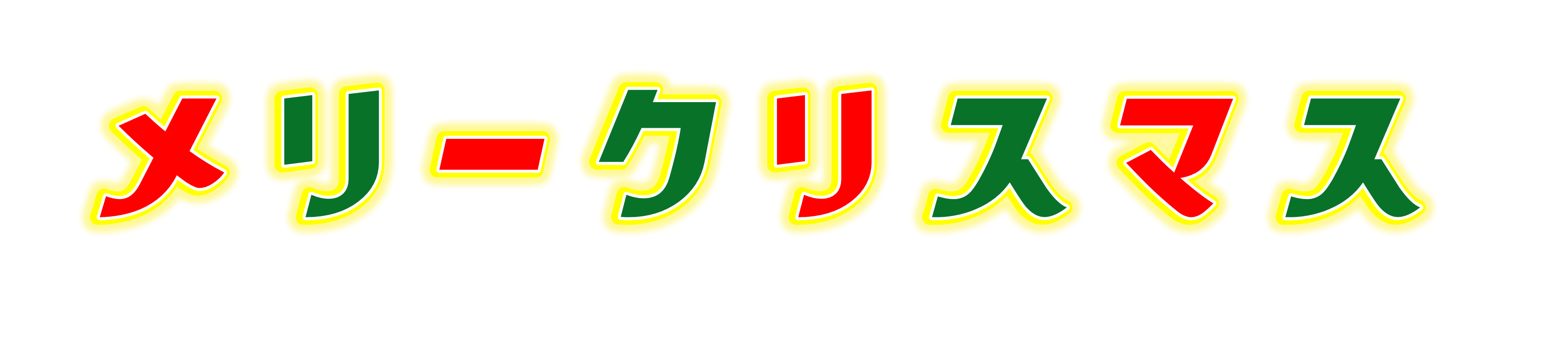 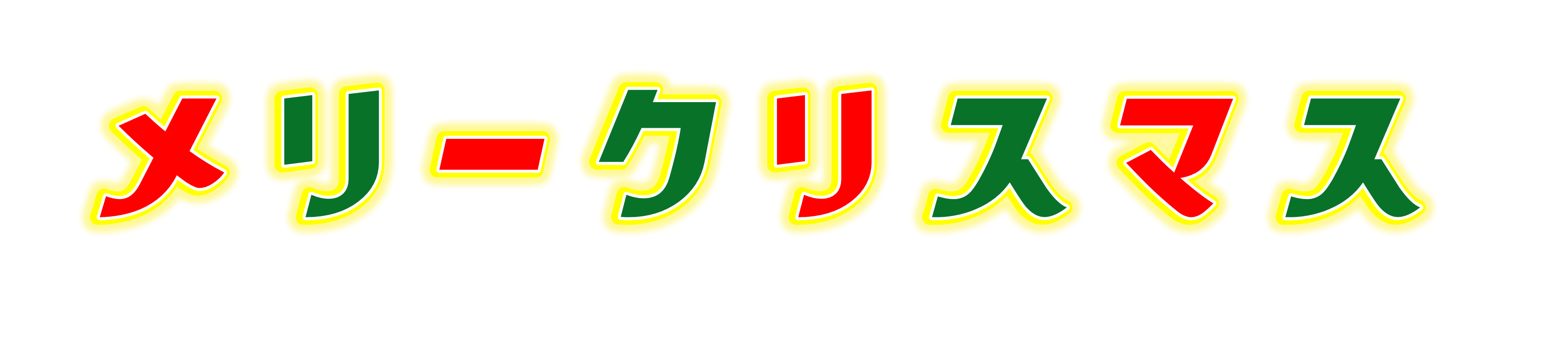 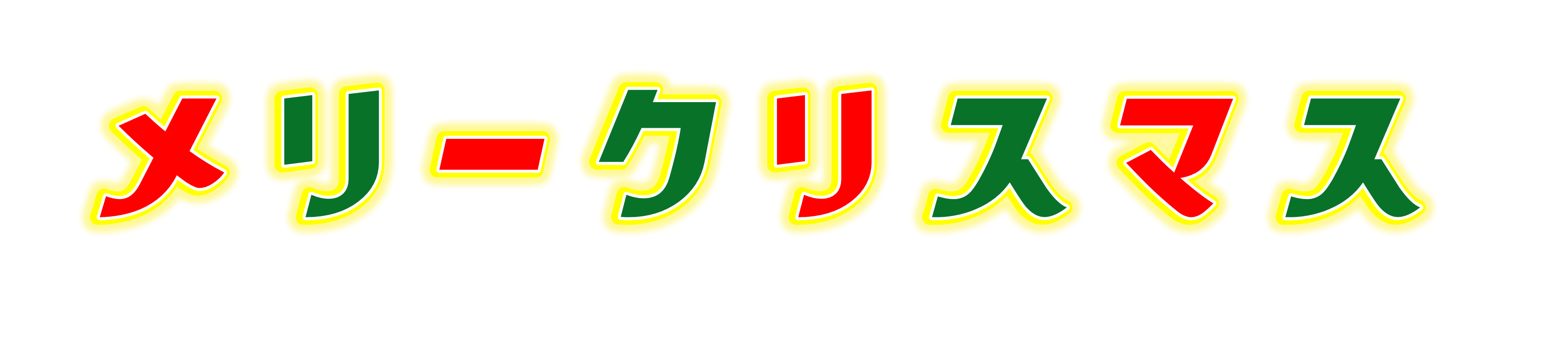 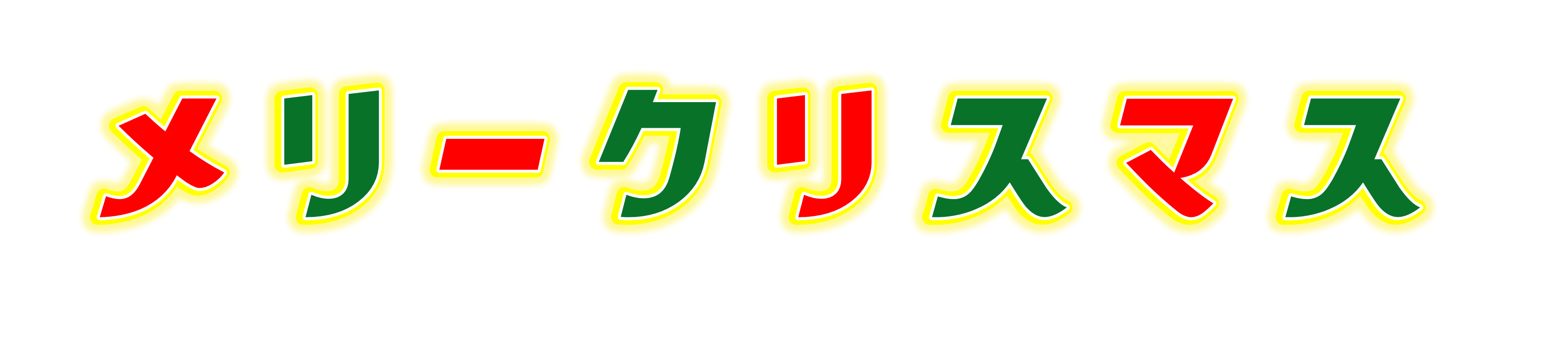 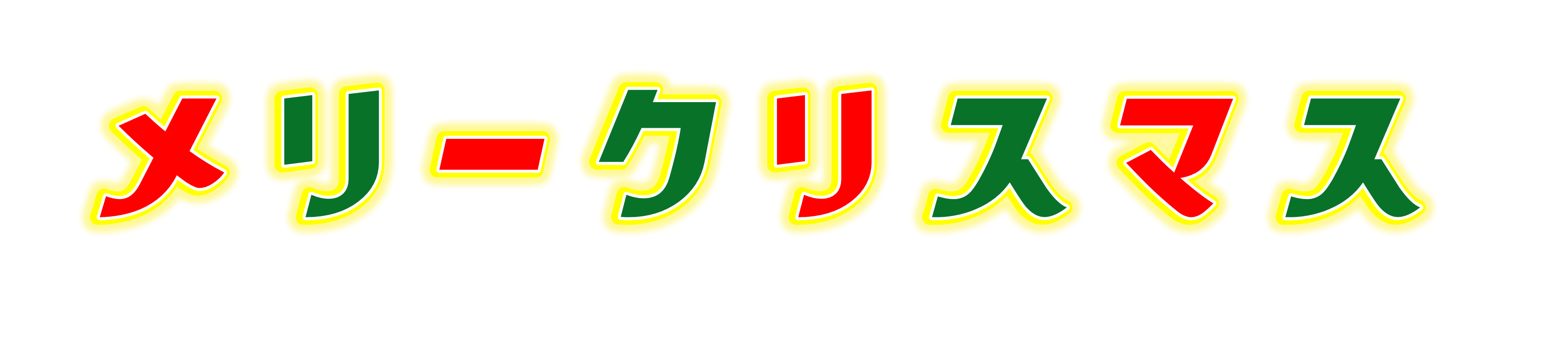 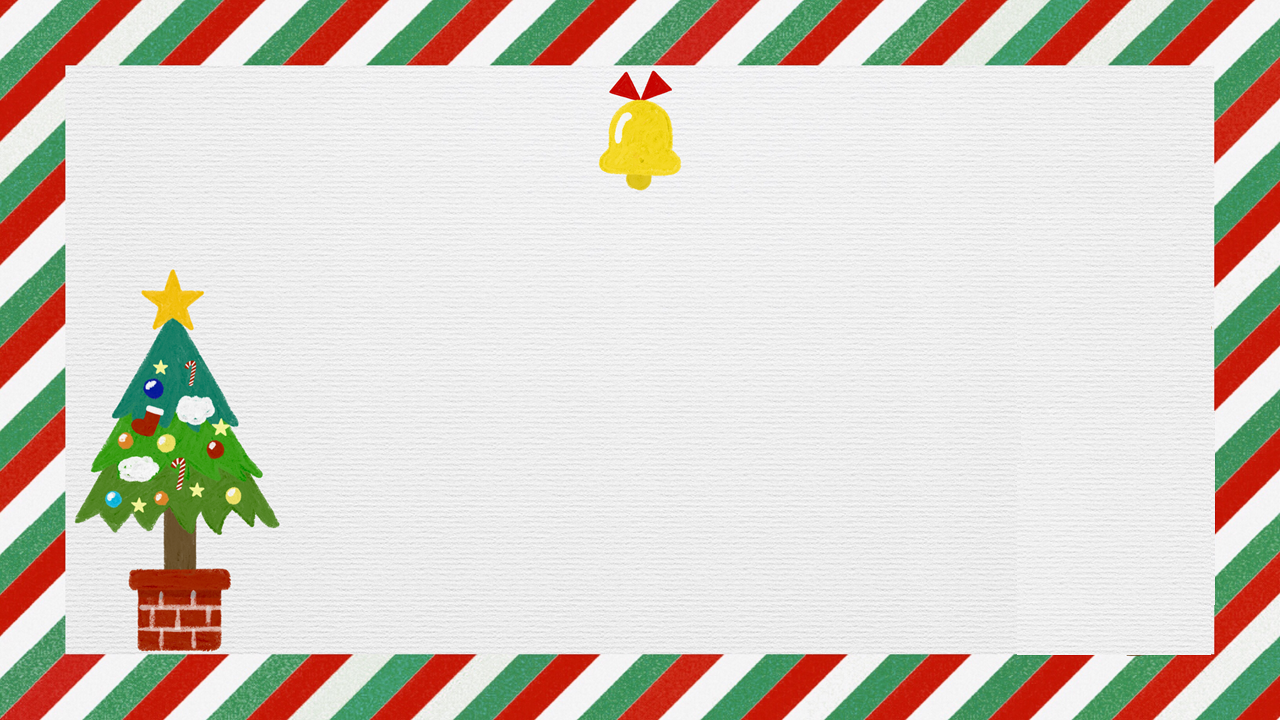 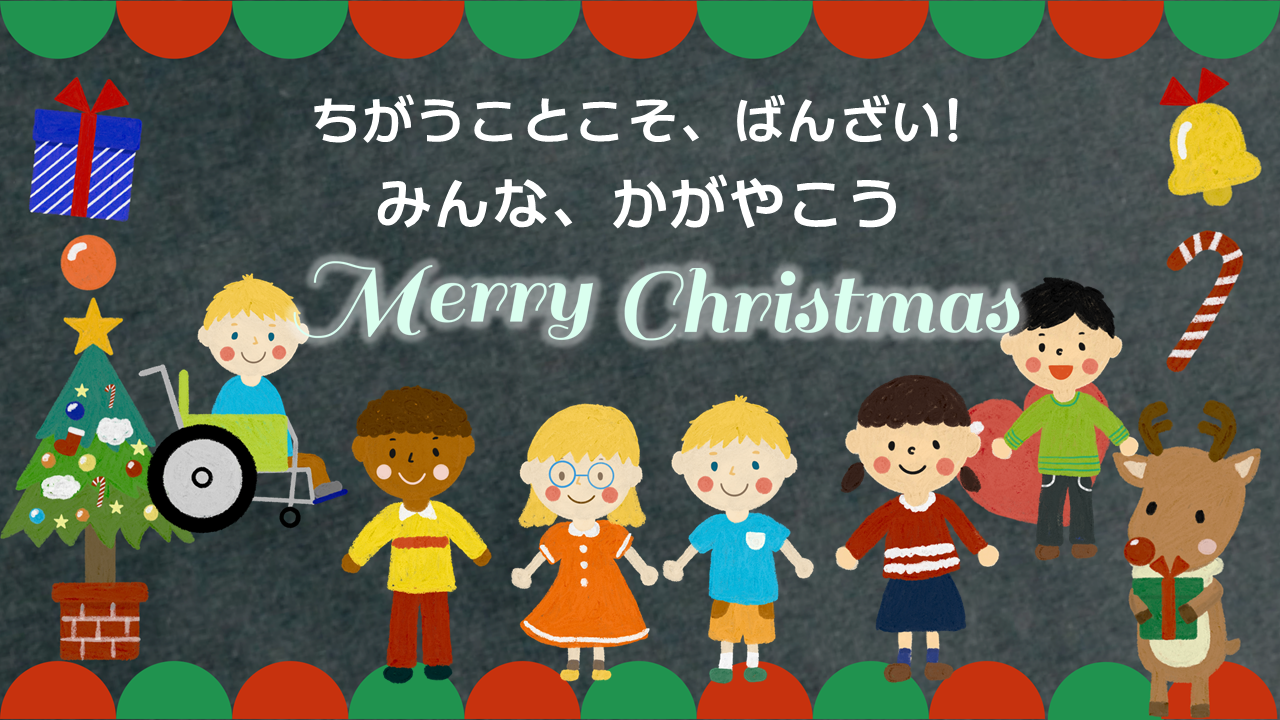 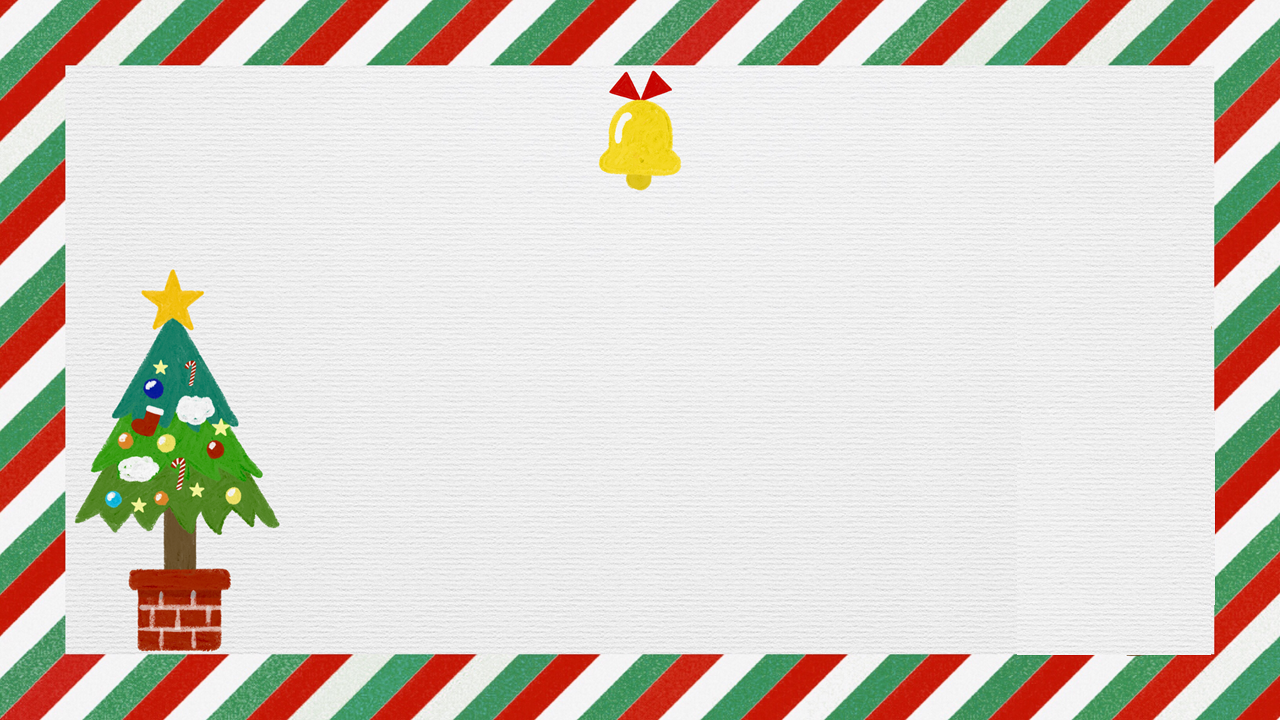 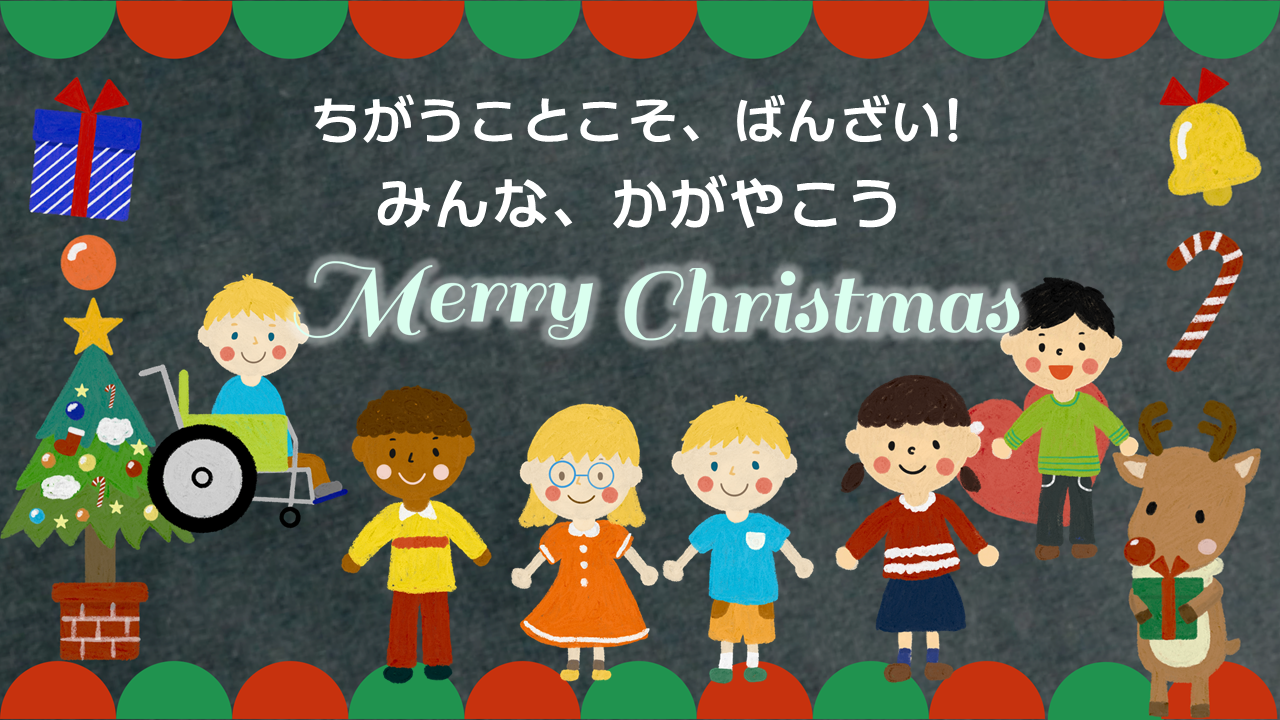 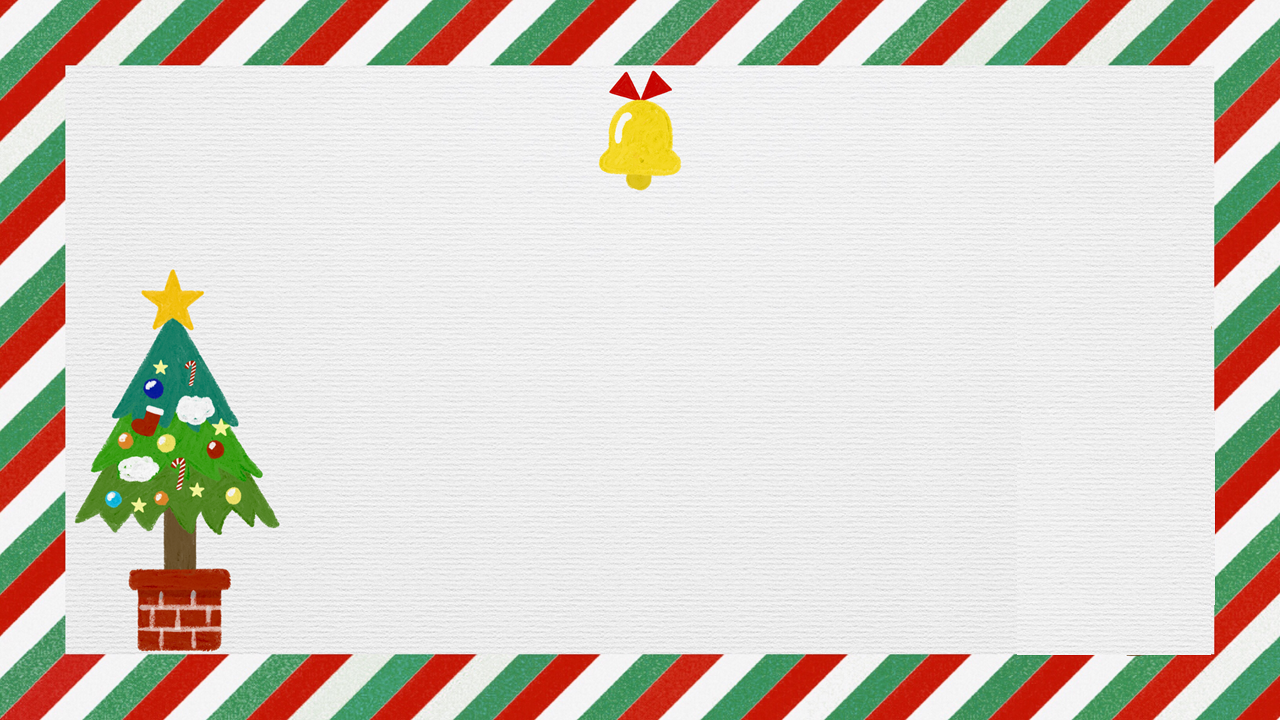 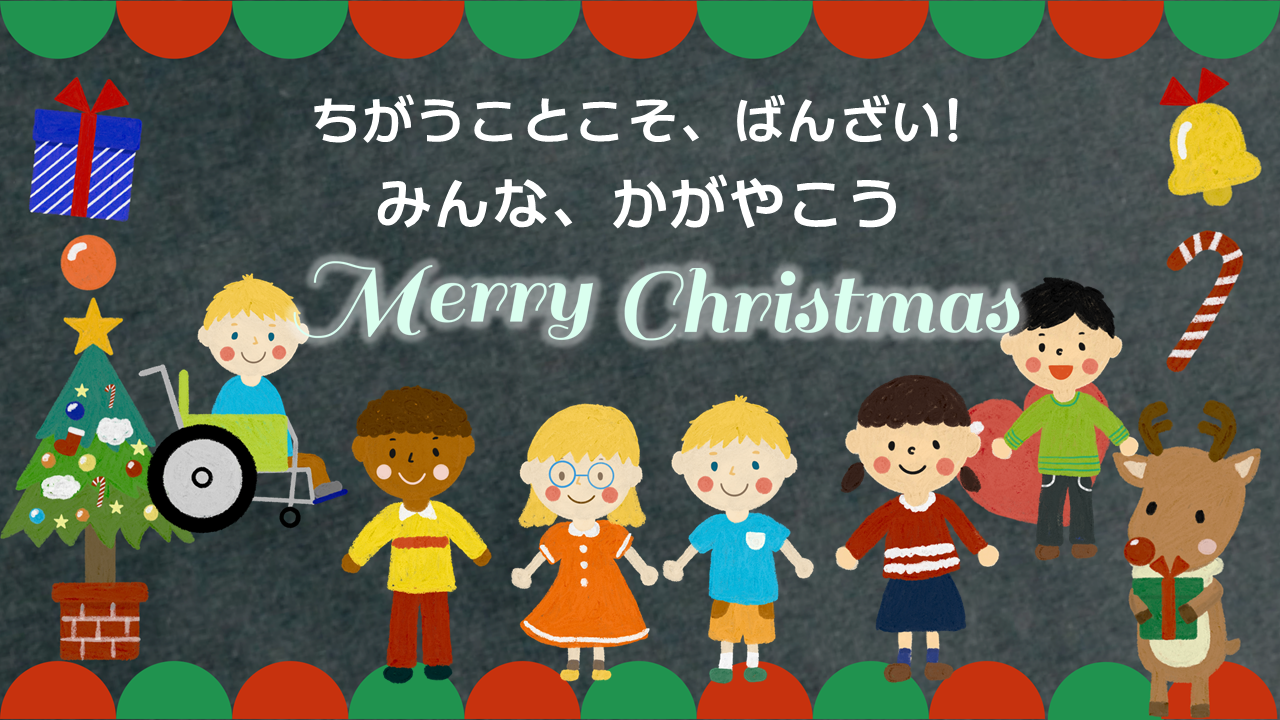 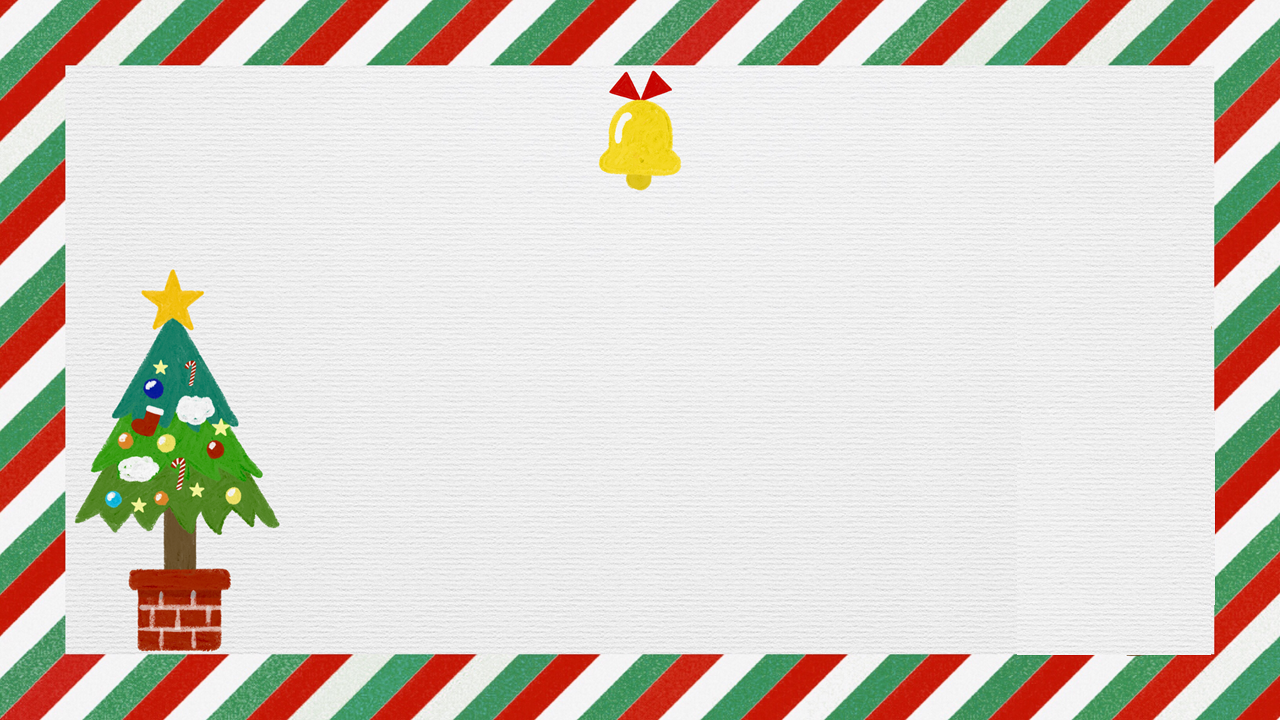 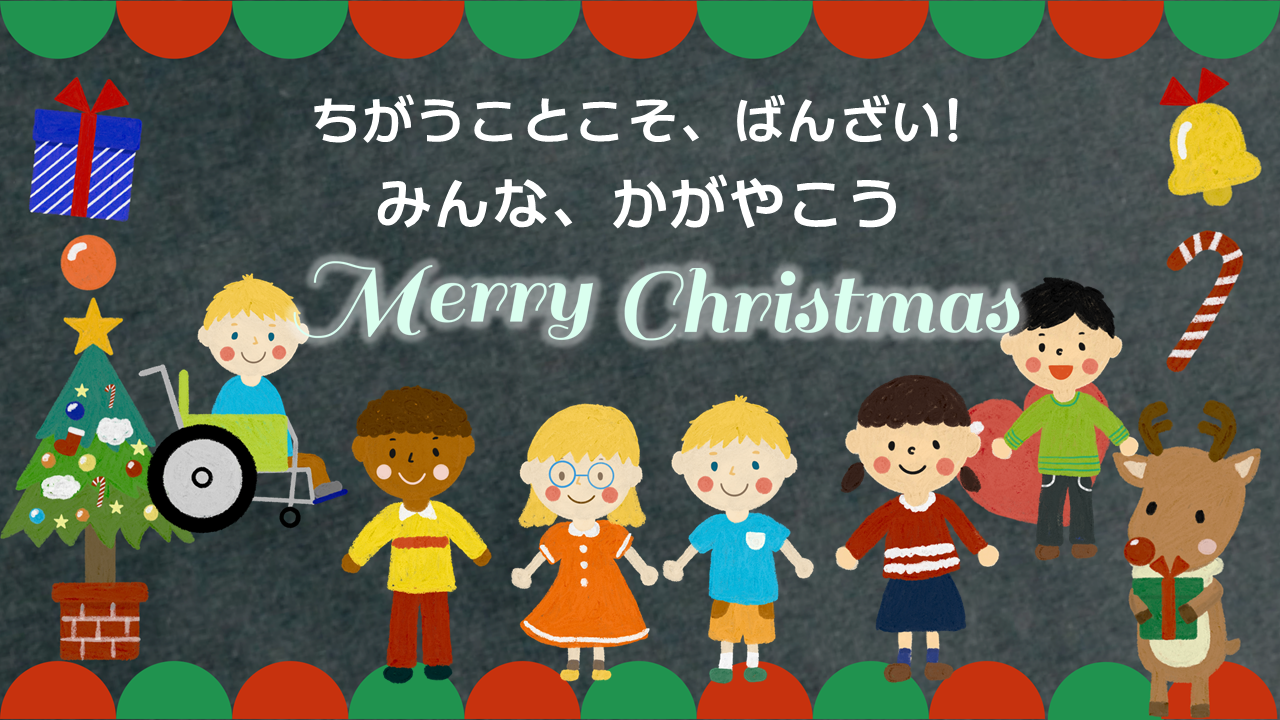 ここにメッセージを入力
　　右下のサンタを　　クリックするとメッセージが出ます。　　もう一度クリックすると消えます。
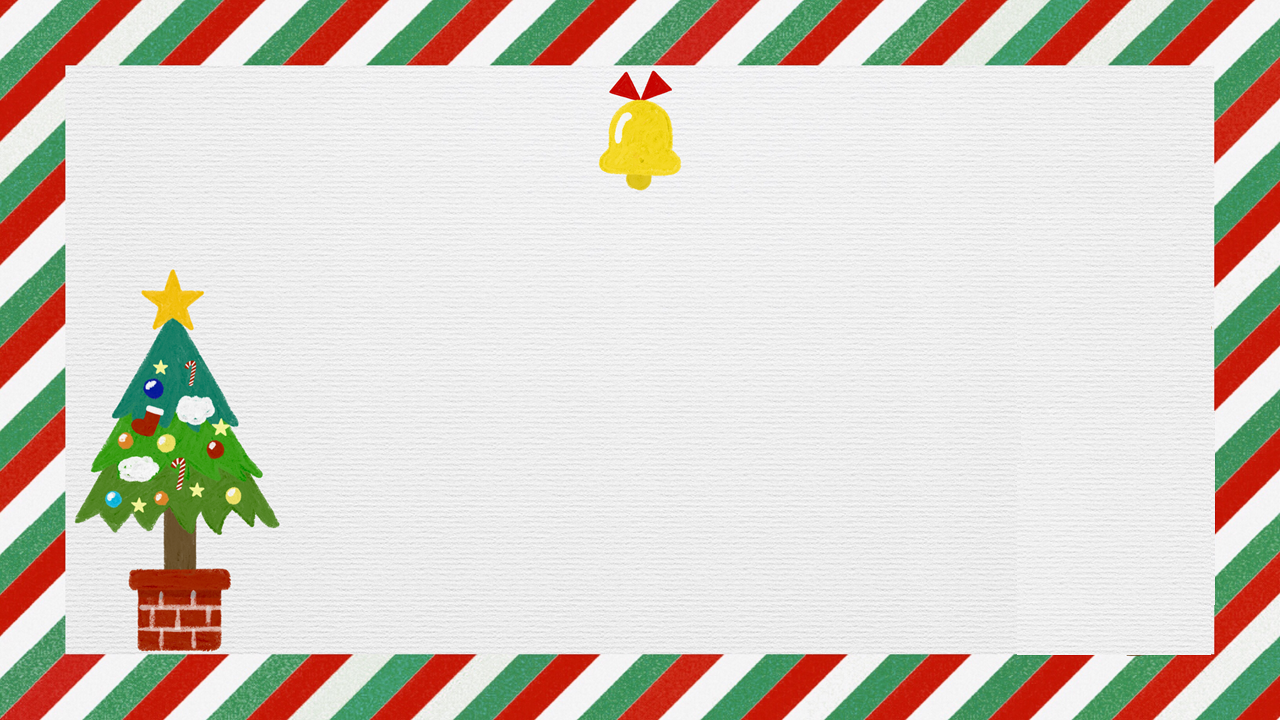 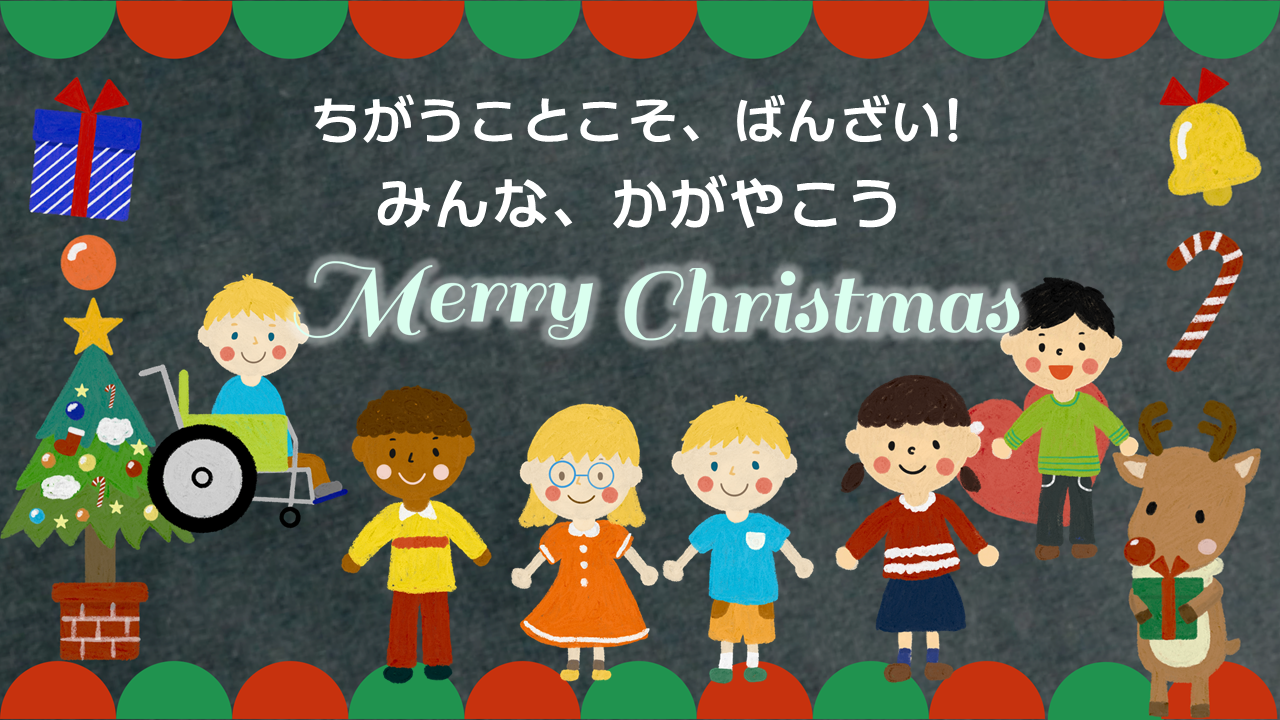 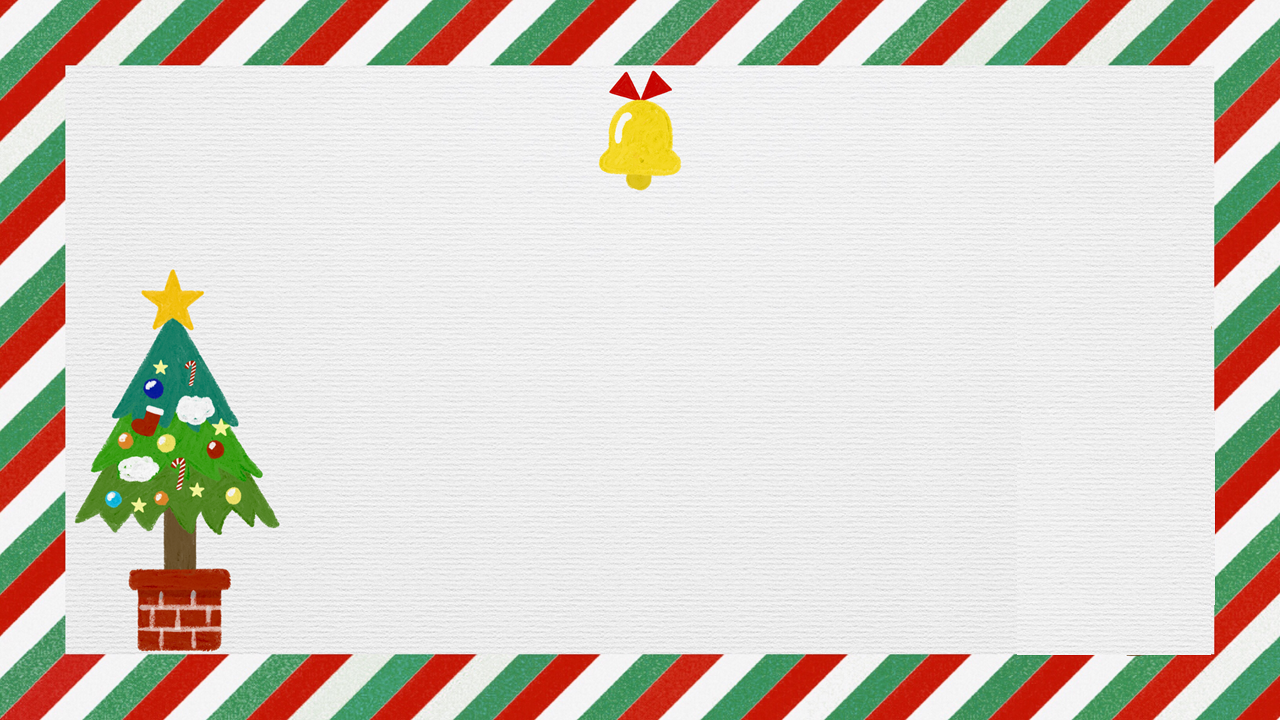 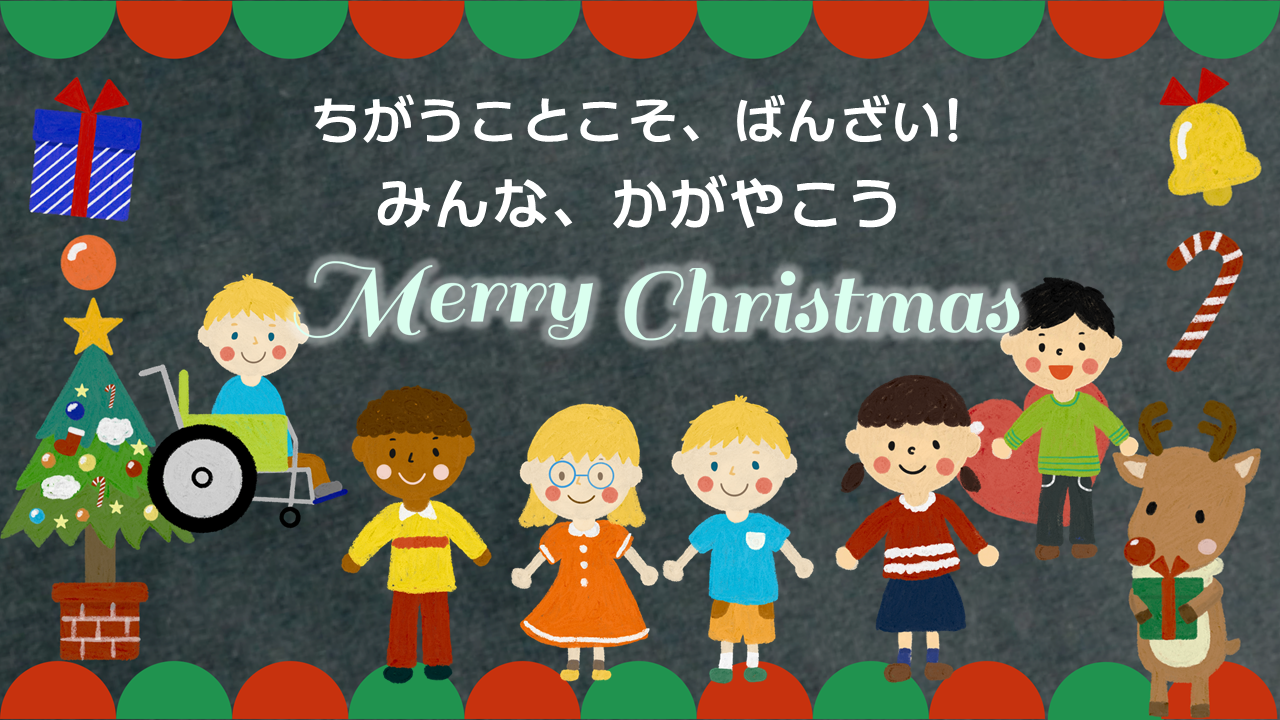 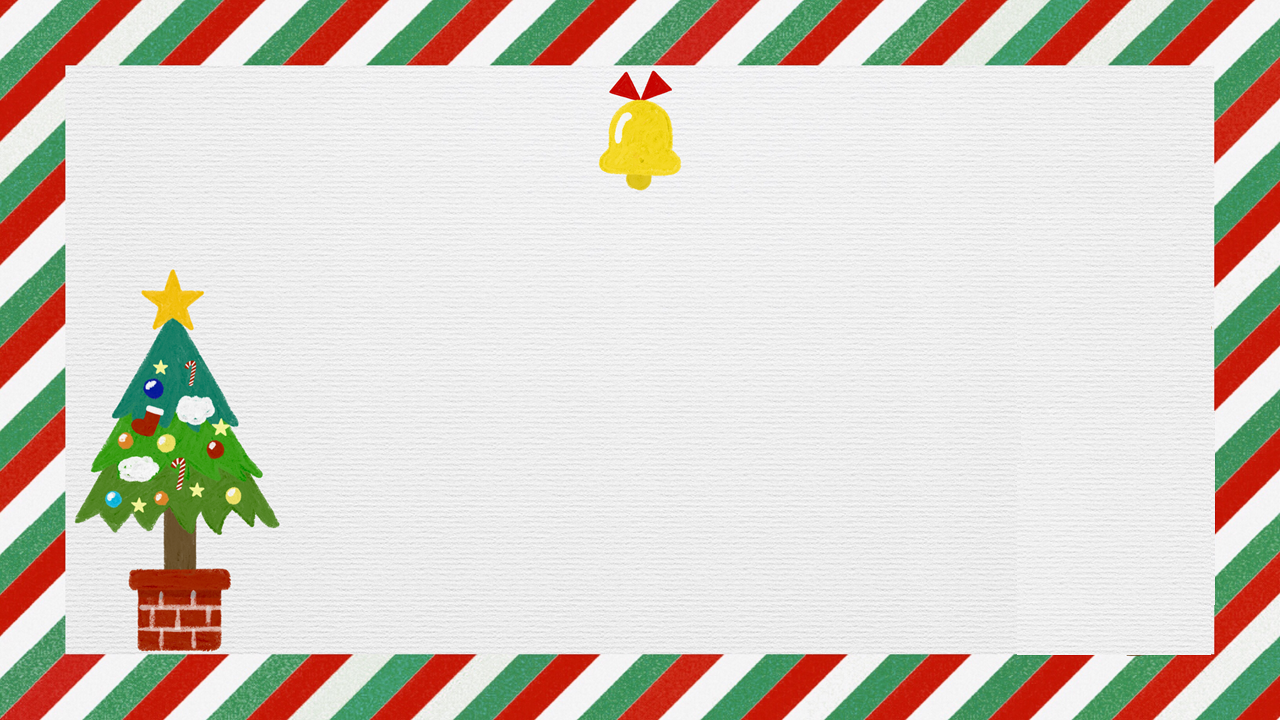 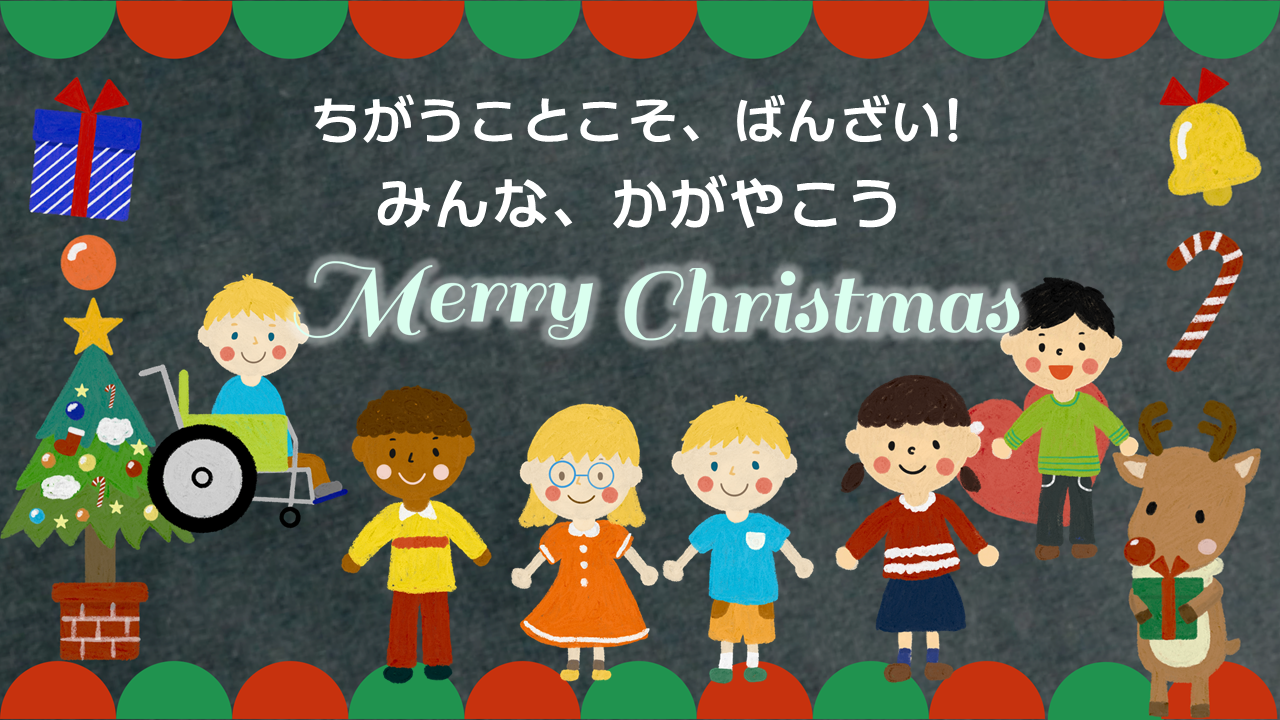 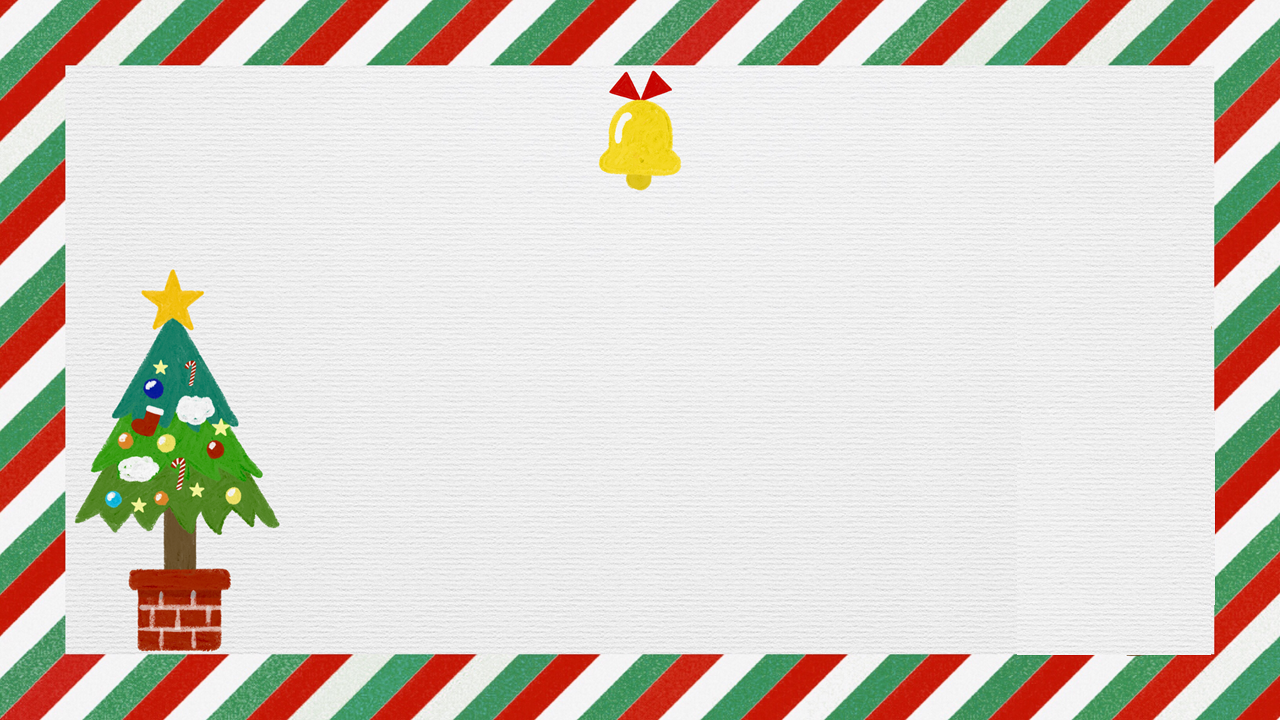 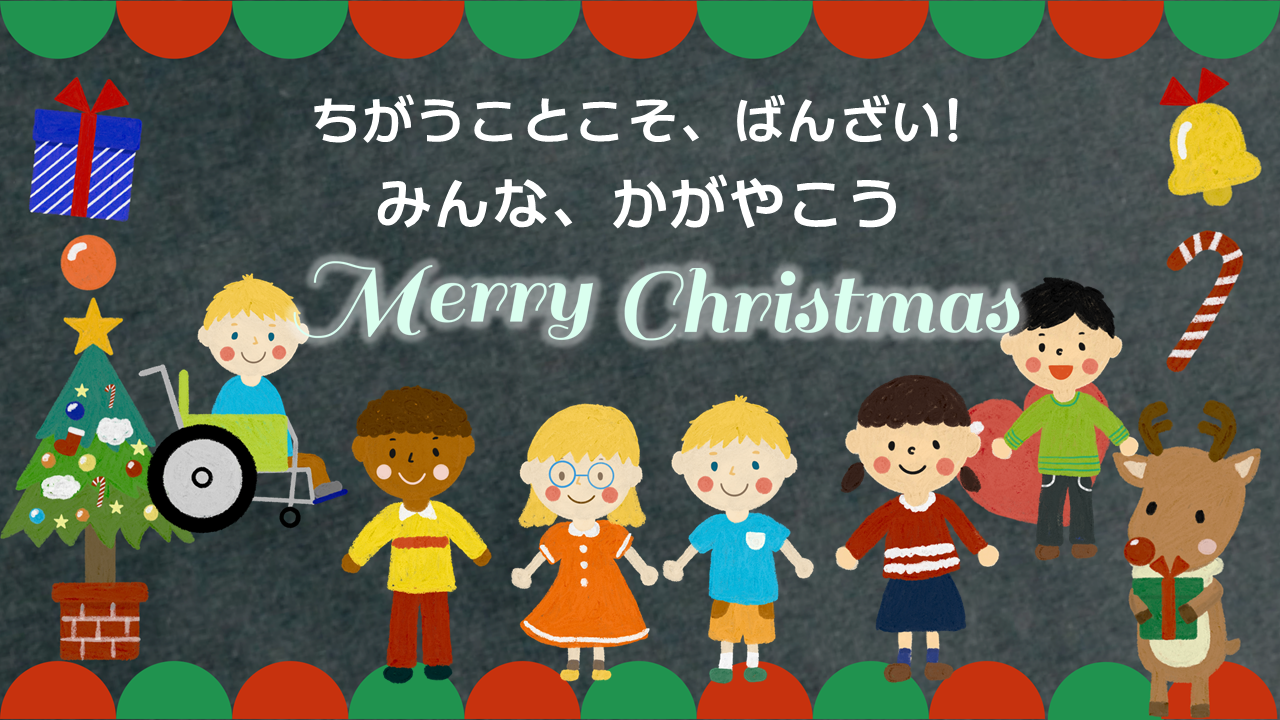 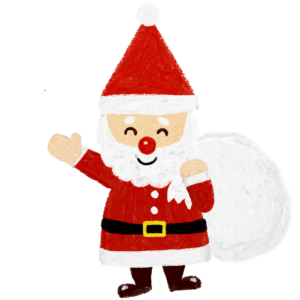